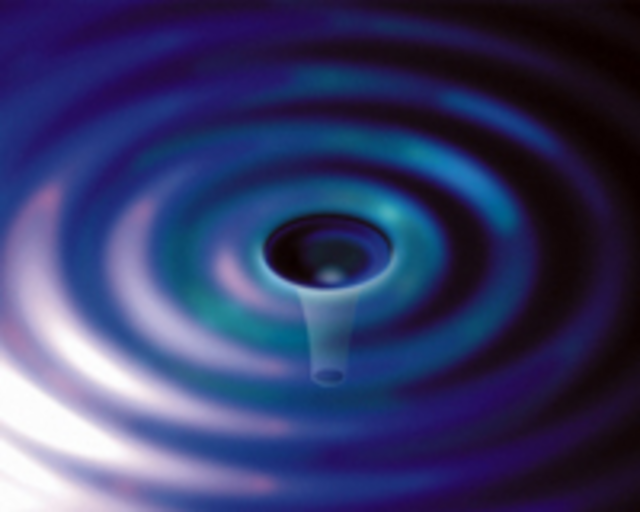 Gravitational Waves, Inflation, and the Big Bang:BICEP-2 Result and LIGO
Gregory Harry
(with support from Artur Tsobanjan)

Department of Physics, American University

April 5, 2014
LIGO-G1400418
Outline
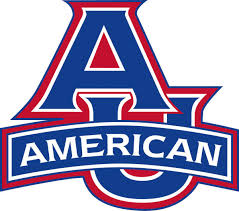 Gravity Theory and Gravitational Waves
Early Universe Cosmology
Big Bang Theory
Cosmic Microwave Background
Inflation
Measurements of the Early Universe
BICEP-2 Result, Implications, and Follow-up
High Frequency Interferometric Gravitational Wave Detection
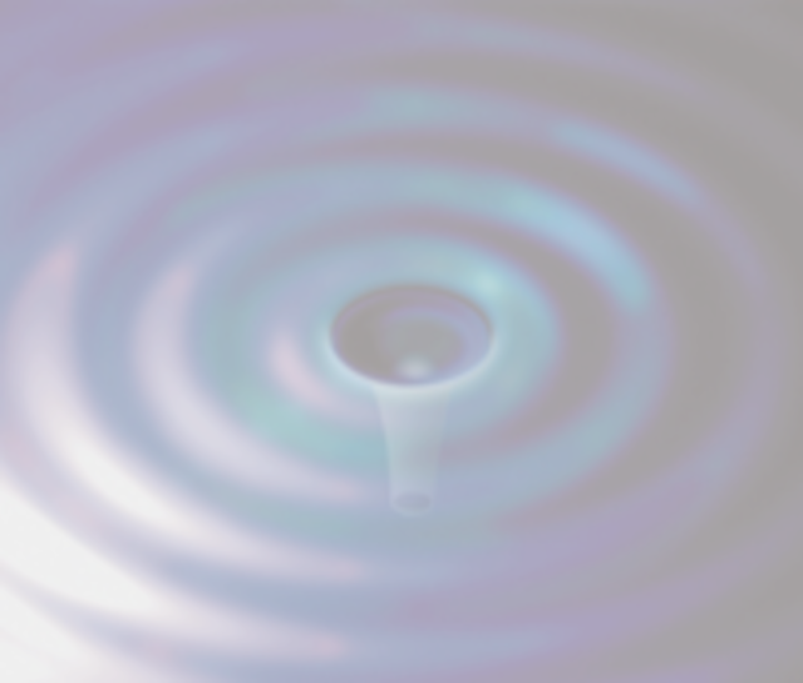 Gravity
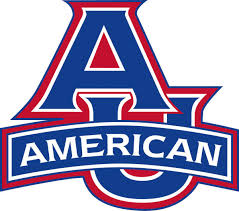 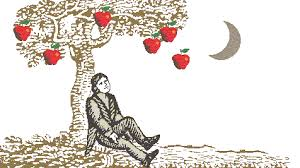 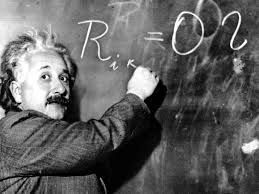 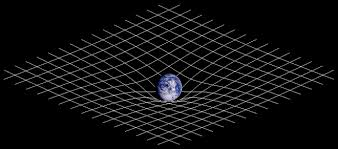 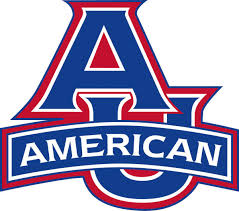 Gravitational Waves
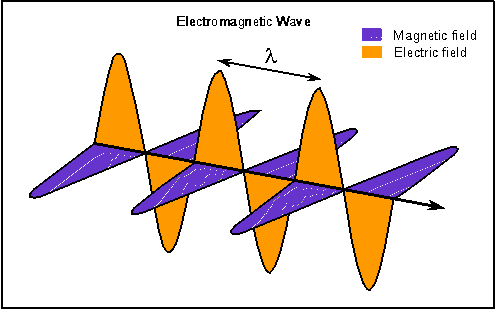 Propagation of gravity at speed of light called gravitational wave
Similar to light wave with important differences
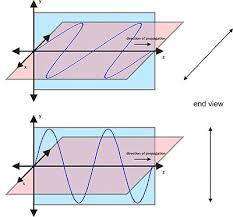 Gravitational wave effect much smaller
Each have two polarizations, but different shapes
Distinctive pattern from gravitational waves
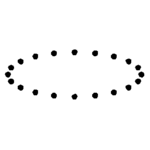 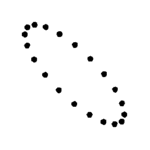 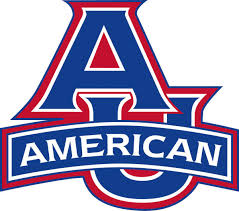 Evidence of Gravitational Waves
Confident gravitational waves exist, have seen their effects
Taylor/Hulse observed Binary                 Pulsar System PSR B 1913+16 from 1970s
See change in orbit from gravitational waves
Nobel Prize 1993
Similarly in neutron star/white dwarf pair PSR J0348+0432 in 2013
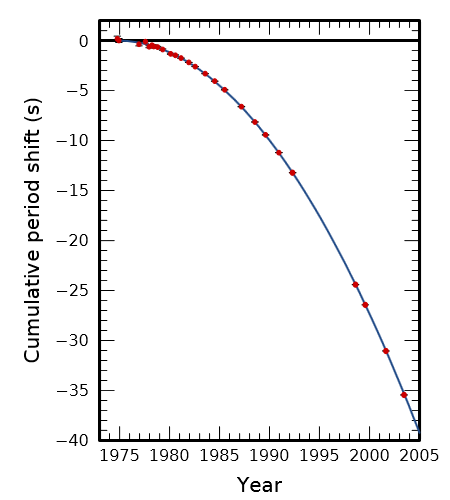 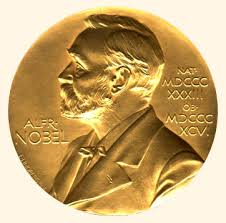 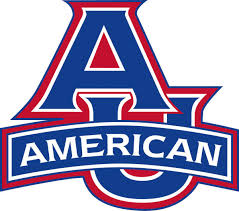 The Big Bang
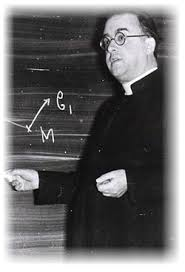 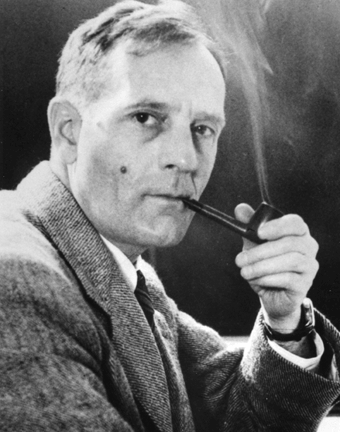 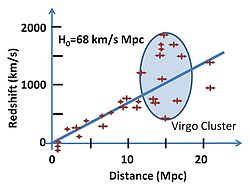 Alternative to Steady State Cosmology
Competitor until 1964
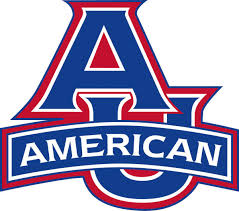 Cosmic Microwave Background (CMB)
Light that has not interacted with matter since near the Big Bang called the Cosmic Microwave Background
Theoretically predicted
Discovered (by accident) in 1964
Nobel prize 1978, Penzias and Wilson
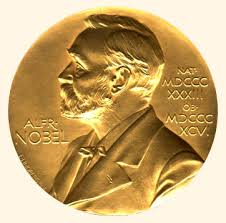 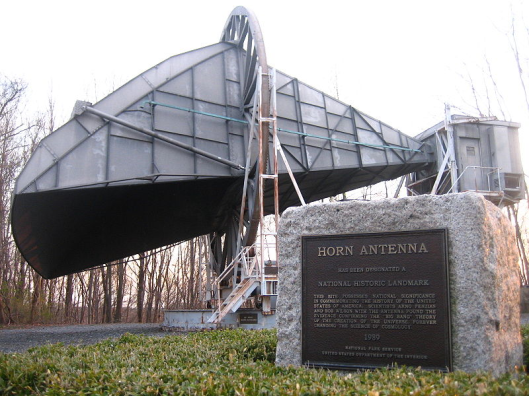 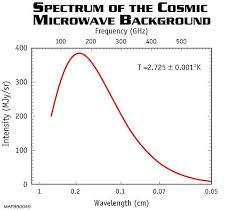 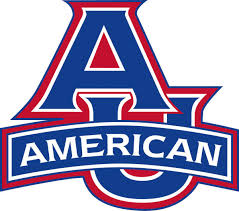 Uniformity of CMB
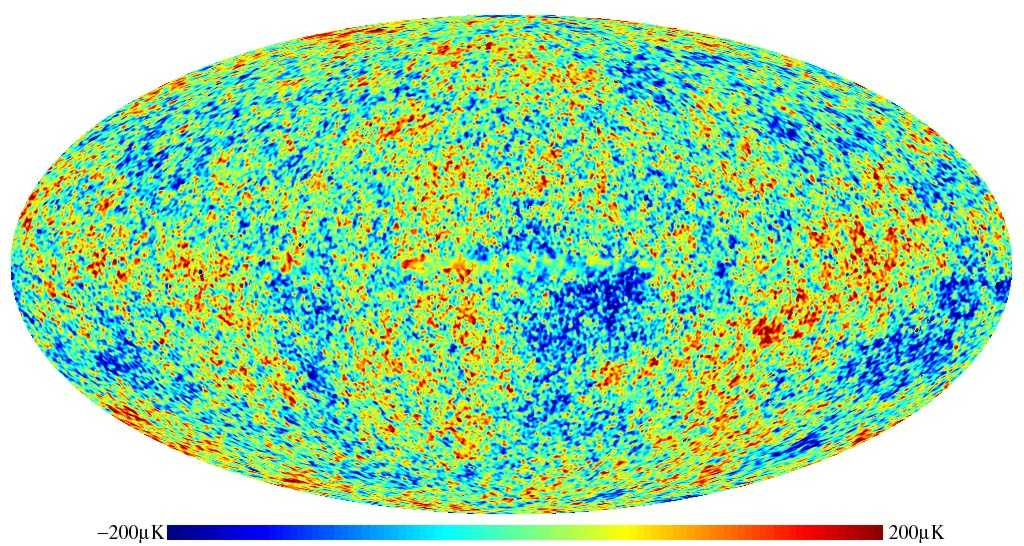 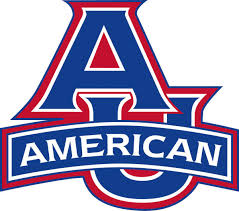 Inflation
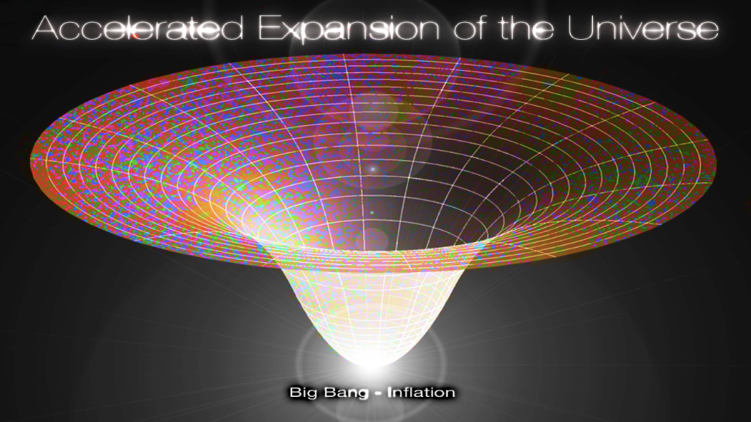 Explains why universe same in all directions
Temperature uniformity
Curvature uniformity
Quantum particle fluctuations inflated into the seeds of galaxies
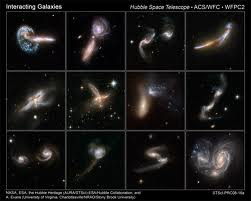 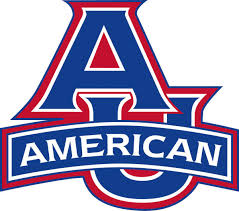 Gravitational Waves from the Big Bang
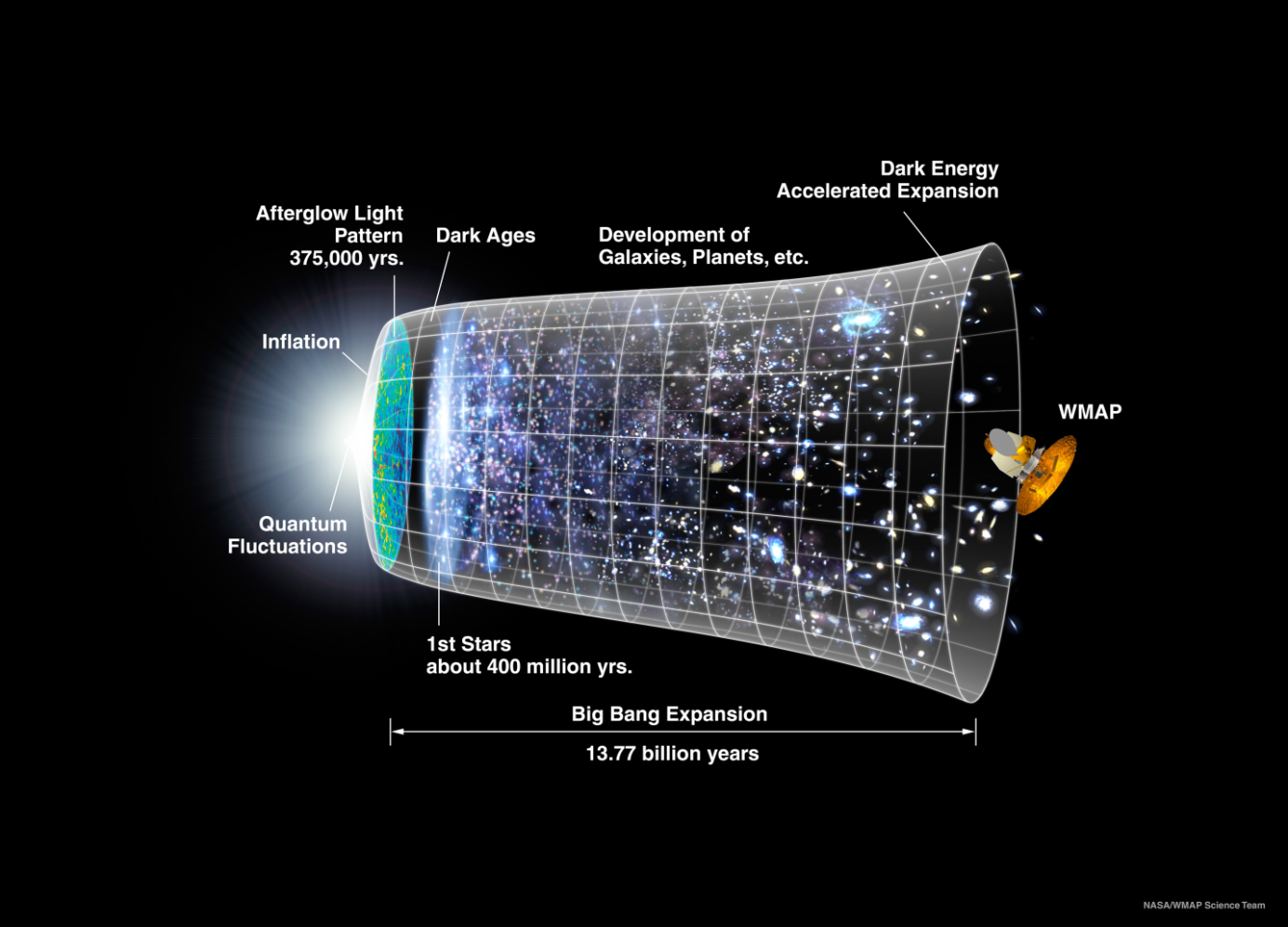 Gravitational waves created nearly at the beginning of time
Gravitational waves not influenced by recombination
Energy scale of inflation important and unknown
Quantum nature of gravity
Important at very beginning
Major missing piece of physics
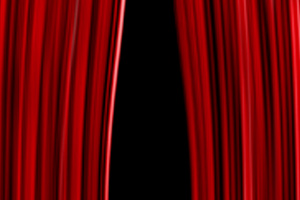 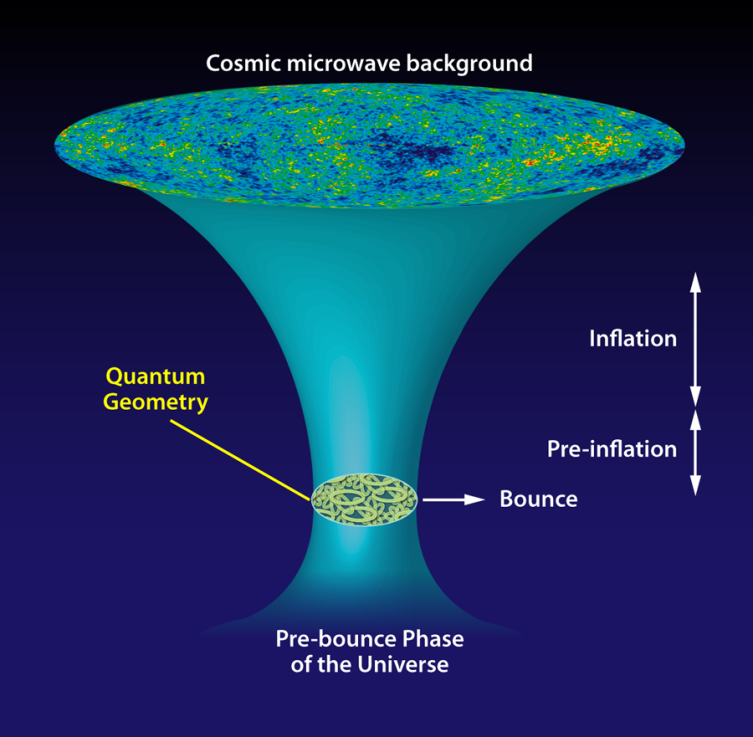 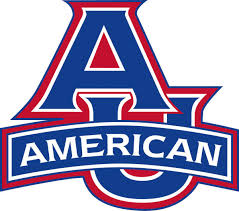 COBE and WMAP
Cosmic Background Explorer (COBE)
Satellite launched in 1989
Anisotropy in CMB
Nobel Prize 2006
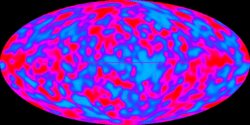 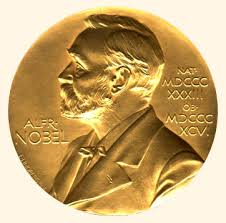 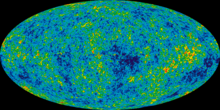 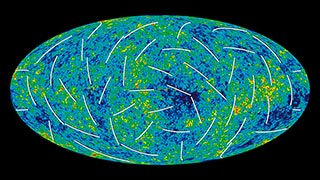 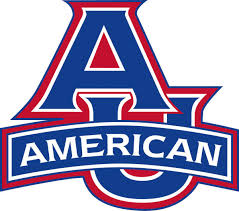 Polarization and Gravitational Waves
Sources of polarization
Density fluctuations 
Gravitational waves
Polarization vector pattern
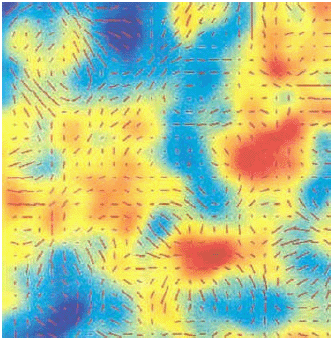 E mode spreads from a point
B mode circles around a point
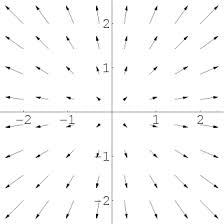 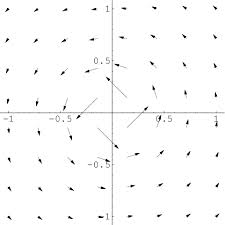 E Mode
B Mode
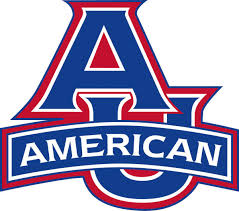 Expected CMB Spectra
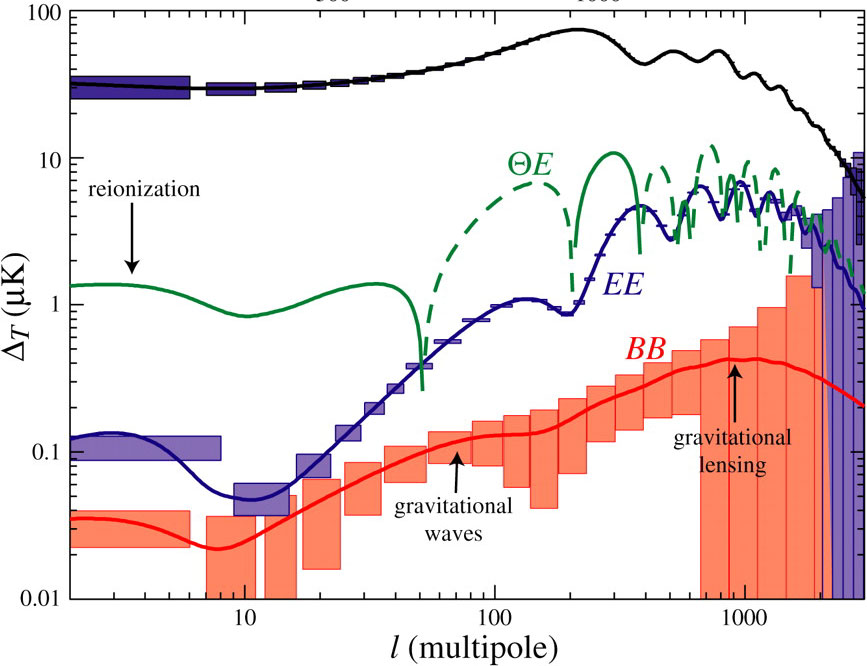 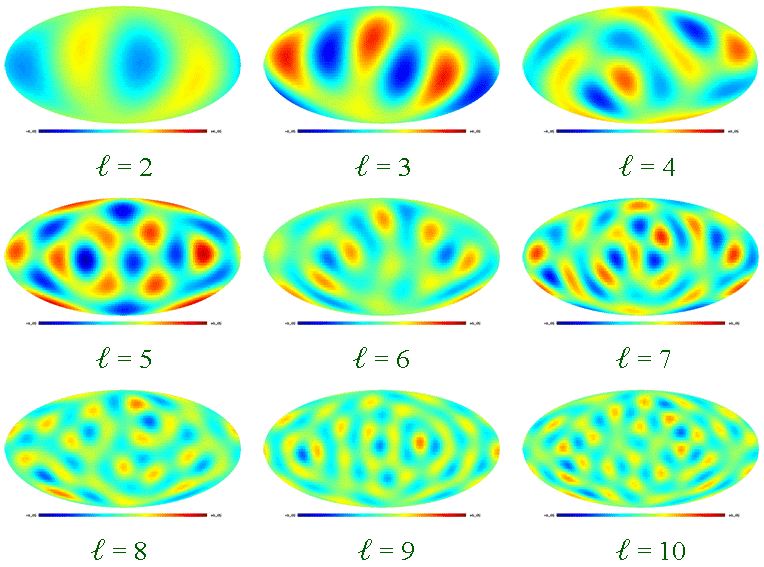 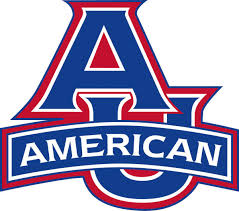 BICEP-2 Telescope
Located at South Pole
Avoid water in atmosphere
3 year observation of a   few degree patch
Measures CMB polarization
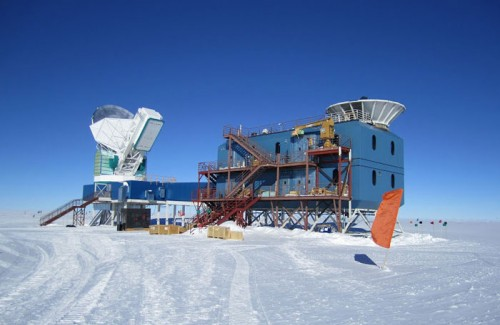 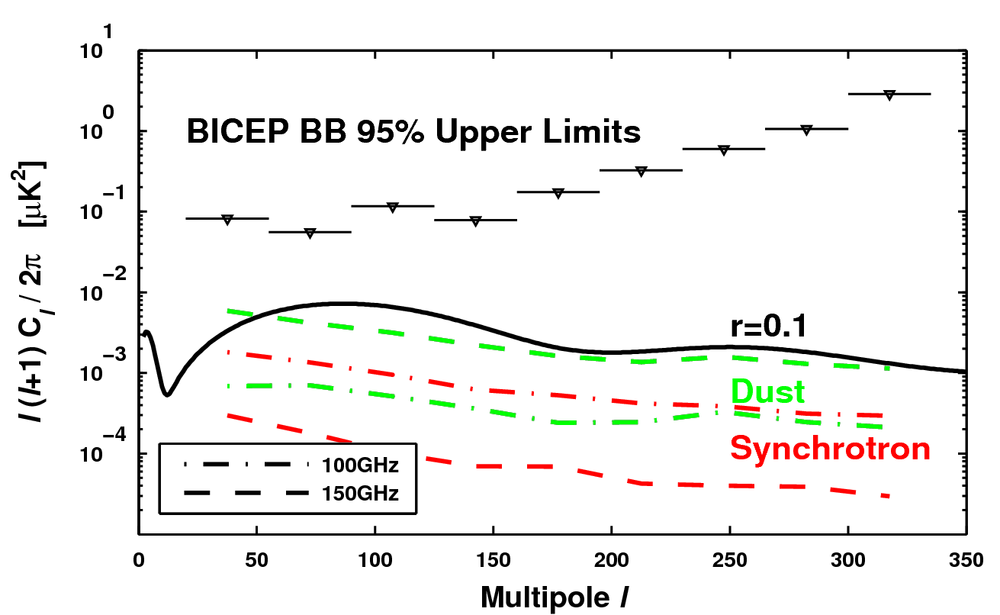 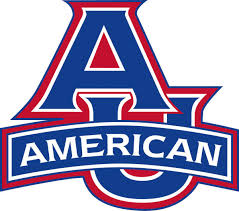 BICEP-2 Result
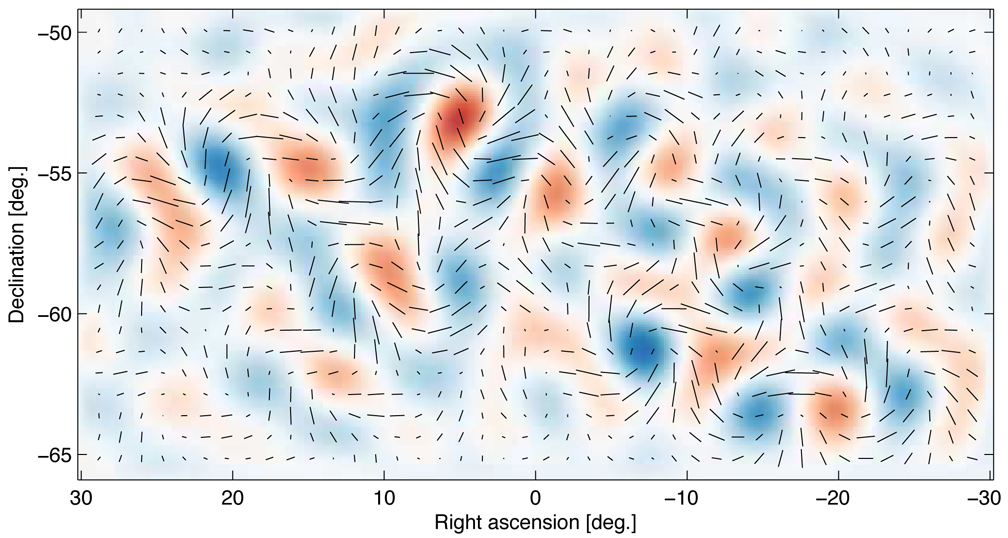 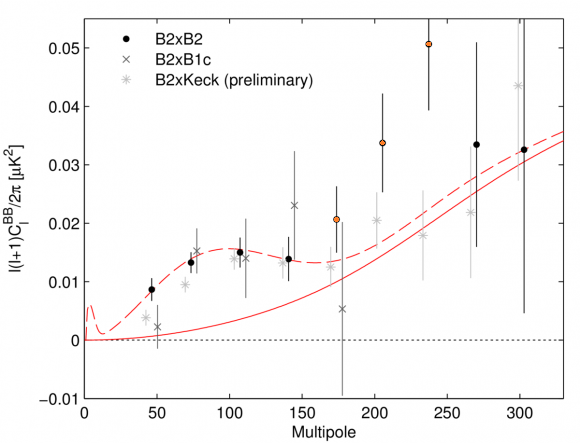 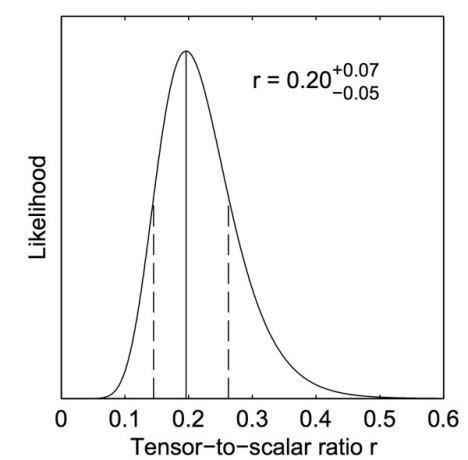 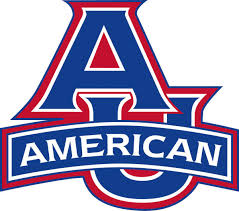 Implication and Confusion
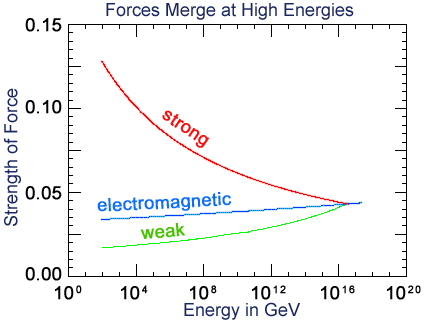 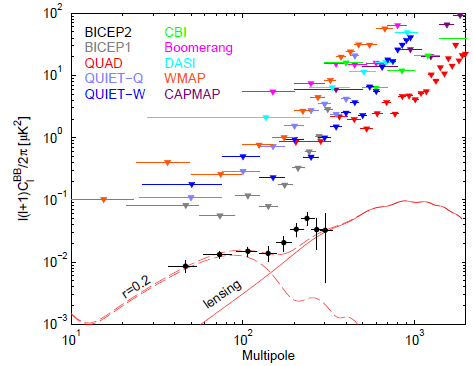 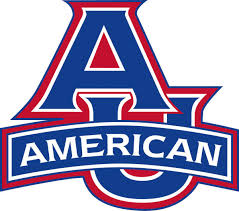 Near Future Results
Planck Satellite
Data release late 2014
Should see clear evidence
SPT, POLARBEAR etc. should also see evidence
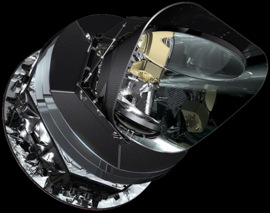 Keck array is follow up to BICEP-2
Multiple receivers
Preliminary results used in BICEP-2 results
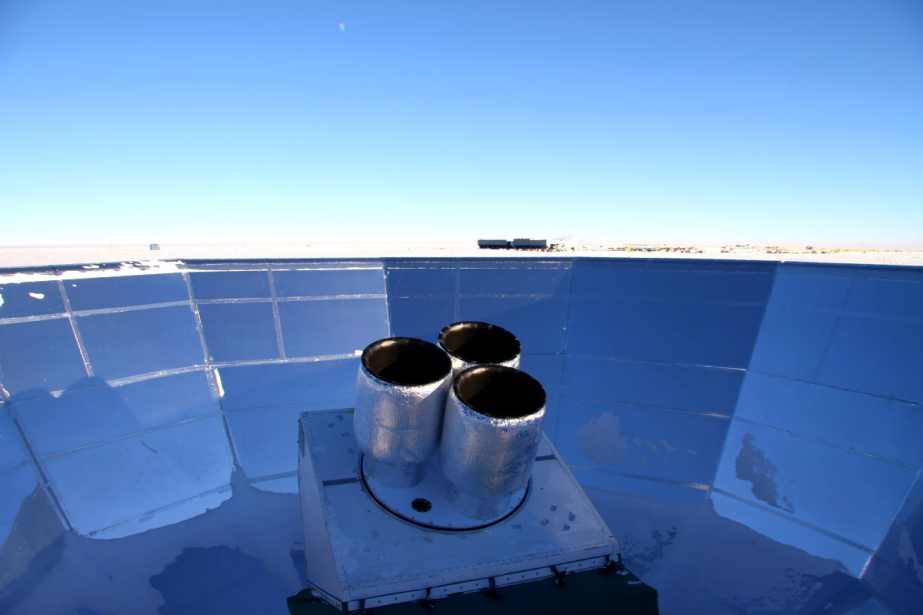 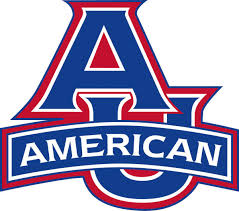 Higher Frequency Gravitational Wave Detection
Gravitational wave interferometers on Earth 
Different gravitational waves than BICEP-2
Much shorter wavelength and higher frequency
Astronomical rather than cosmological
Black holes, neutron stars, pulsars, etc.
LIGO detectors in the United States
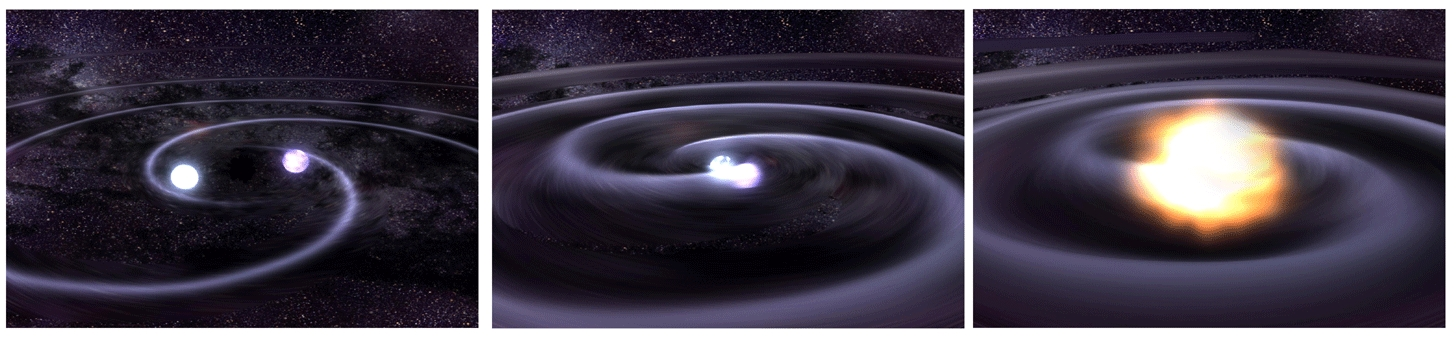 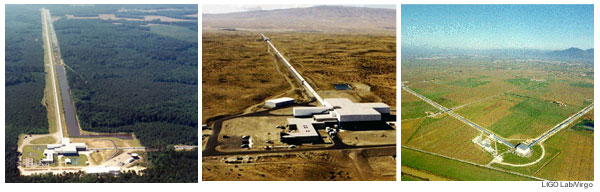 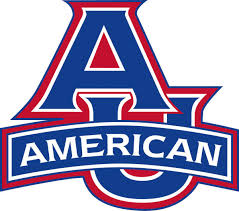 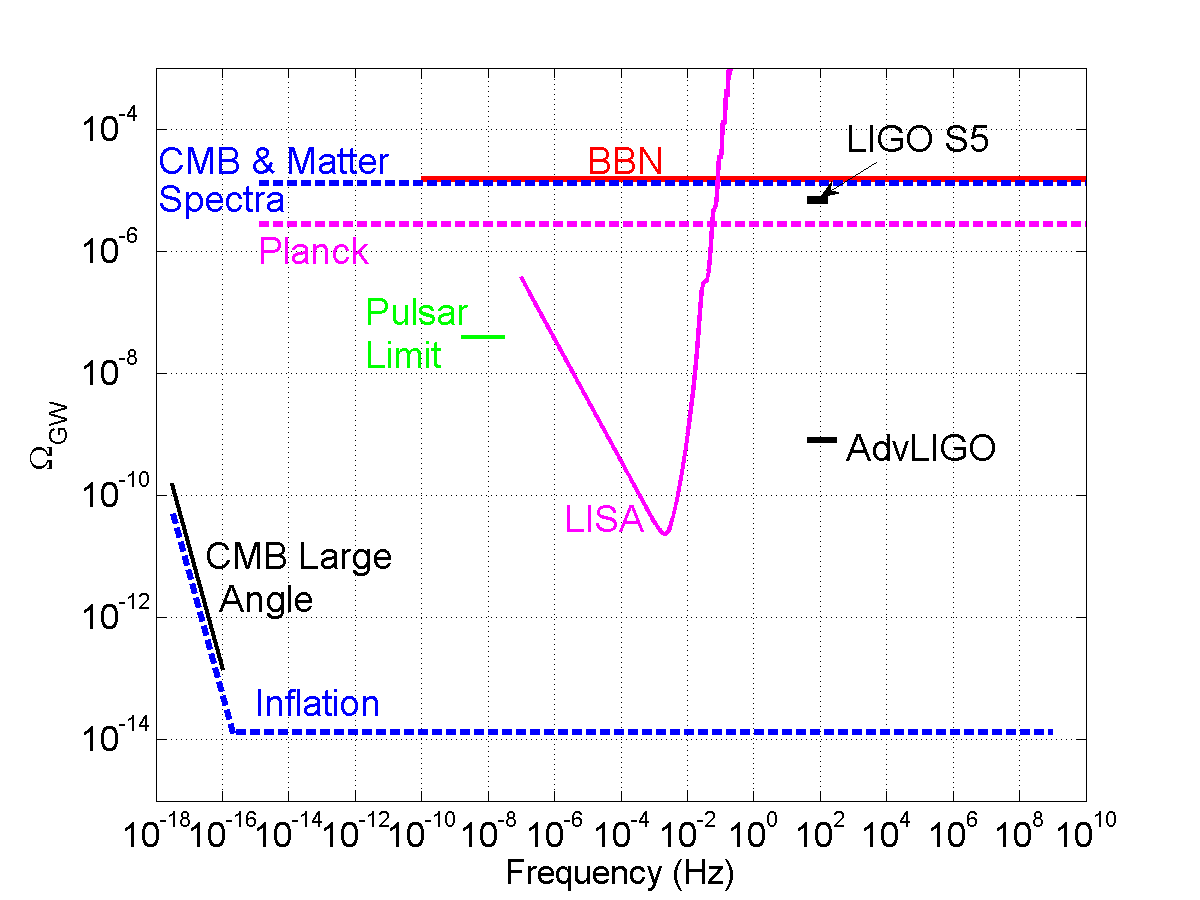 Stochastic Background
Before BICEP-2 did not expect LIGO to see Big Bang waves
With BICEP-2 looks less likely
Set limits on frequency dependence
Preliminary
Other models of inflation may allow for detectable waves at LIGO frequencies
Gravitational Wave Detection at AU
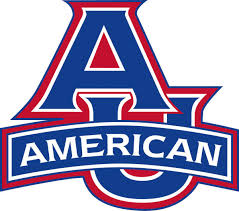 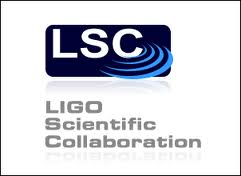 AU is a member of the LIGO collaboration
Will contribute to running of upgraded LIGO detectors
Starting in 2016
Campus lab working on LIGO sensitivity
Improve mirror properties
Help guide upgrades and next generation detectors
Train students to enter field
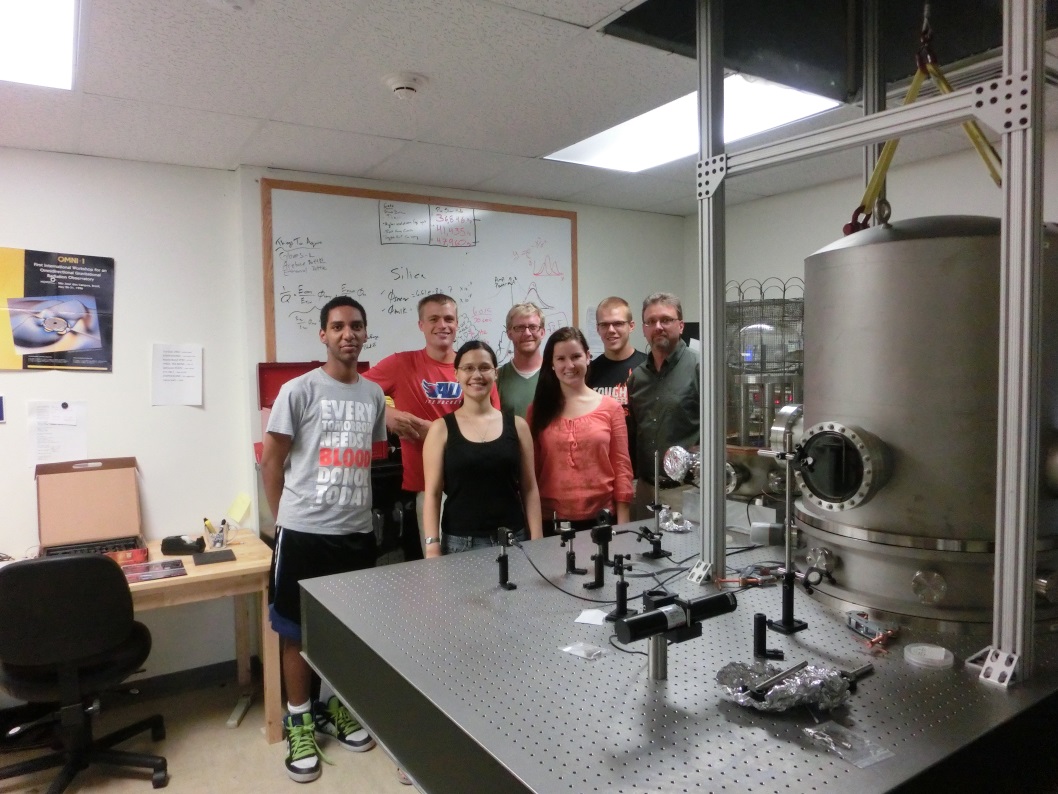 105 SCAN Summer 2013
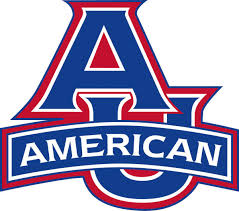 Dynamic Gravity
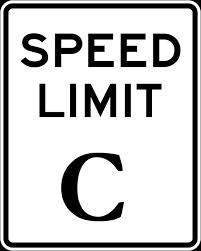 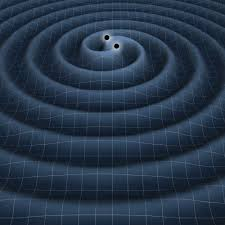 Similar to Maxwell’s equations compared to Coulomb’s law
Maxwell requires wave of electromagnetism  → light
Comparable wave for gravity
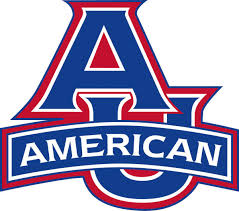 Gravitational Waves
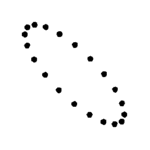 Propagation of gravity at speed of light called gravitational wave
Similar to light wave with two important differences
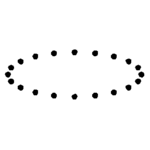 Still two polarizations, but different shape
Distinctive pattern from gravitational waves
Electromagnetic Wave
Gravitational Wave
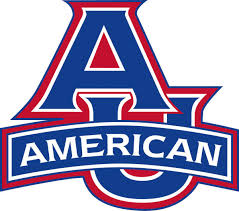 Sources of Gravitational Waves
Left over waves from the Big Bang
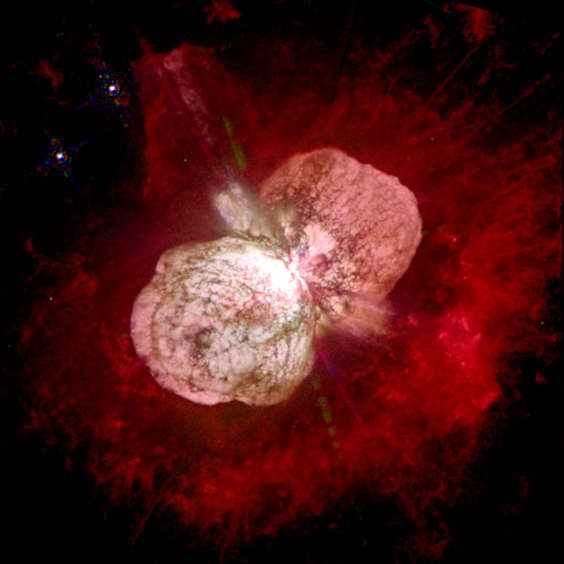 Eta Carinae Supernova
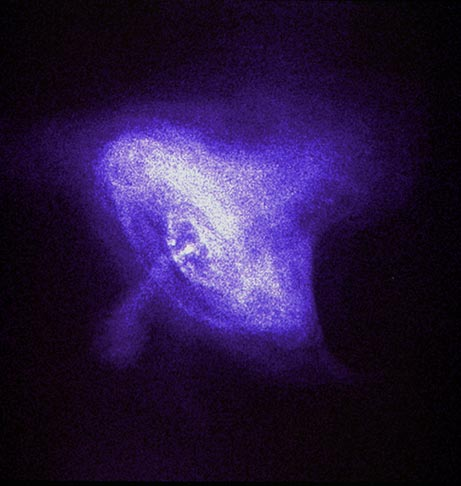 Crab Pulsar
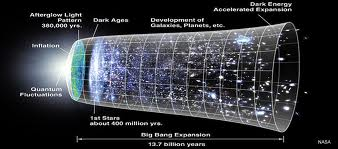 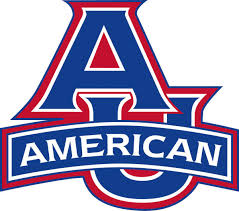 Polarized Light
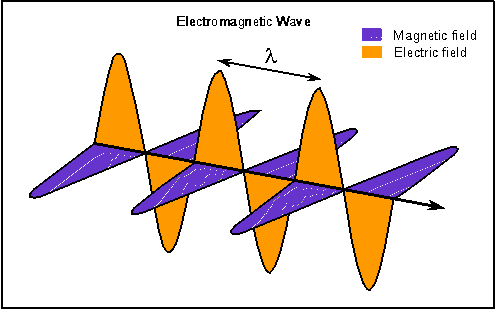 Light is interacting electric and magnetic fields
These fields are vectors, have direction
Maxwell’s equation ensure that electric field points 90º from travel direction
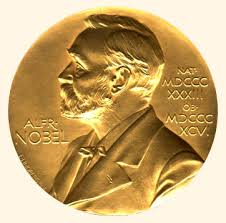 Two ways to do this
Two polarizations
Some light mix of polarizations
Some light single polarization
Polarized light
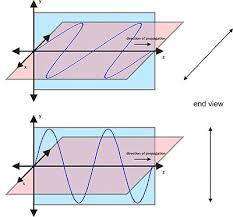 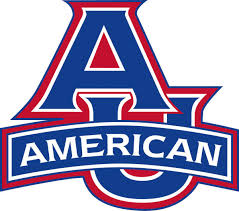 Predictions of Inflation
Isotropy of CMB
Anisotropy from quantum fluctuations
Isotropy of universe curvature
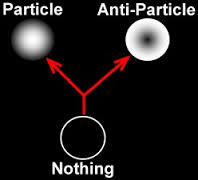 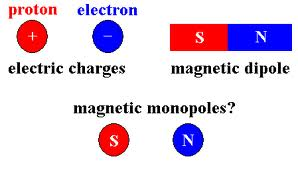 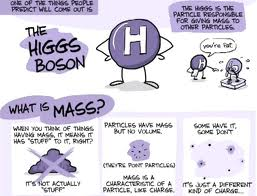 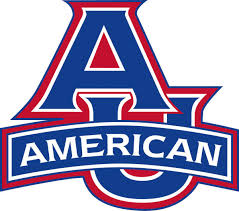 CMB Polarization
Must scatter off free electrons
Must not scatter afterwards
Only happens during recombination/last scattering
Most photons not polarized
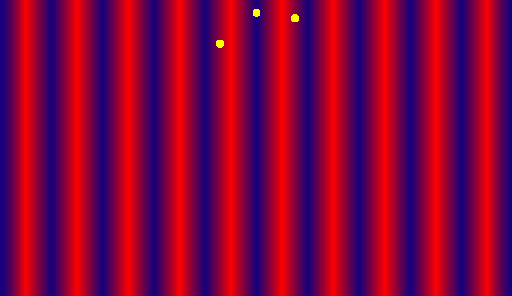 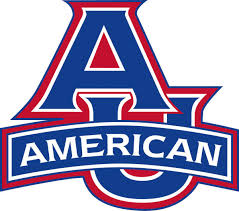 Previous Results
E mode detected 2002 Degree Angular Scale Interferometer (DASI)
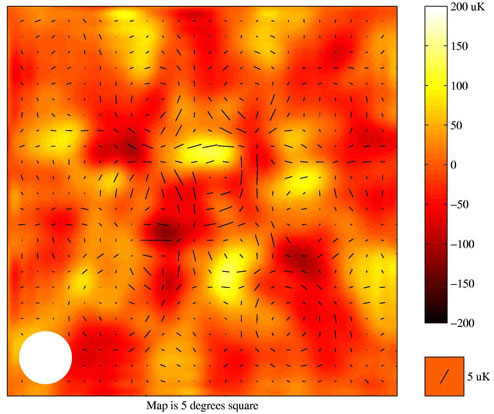 DASI E Modes
Temperature correlations 2003 WMAP
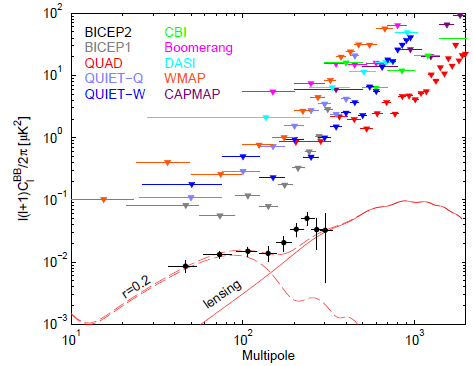 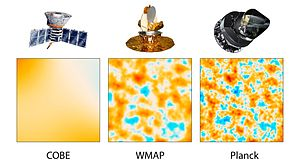 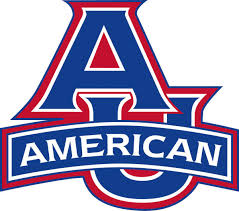 Gravitational Lensing
Gravitational lensing occurs when light goes near a massive object
Observed from Sun and quasars
CMB from galaxies
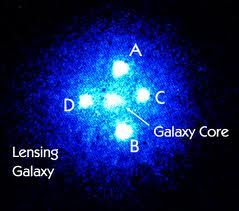 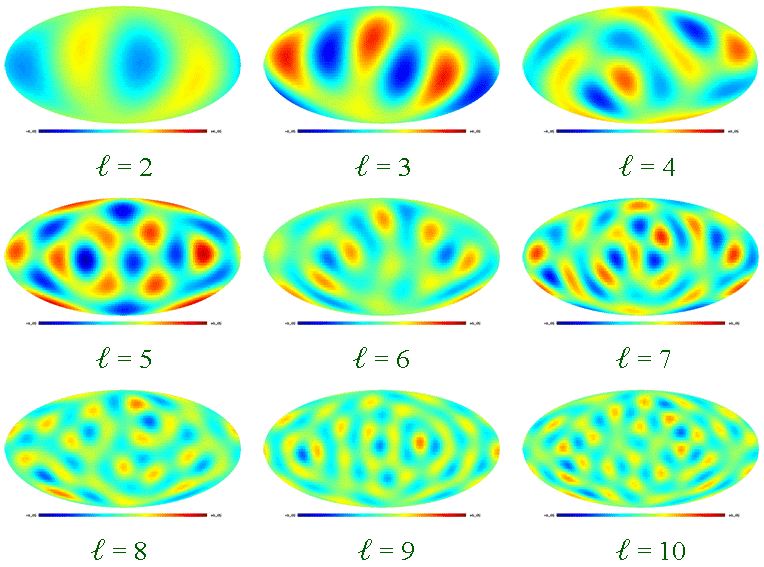 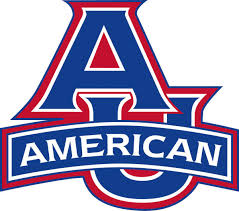 Space-based Detectors
Spaced based interferometers
LISA launch date 2034
Big Bang Observer (BBO) possible follow-up mission 
Designed to see gravitational waves from Big Bang
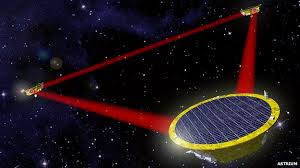 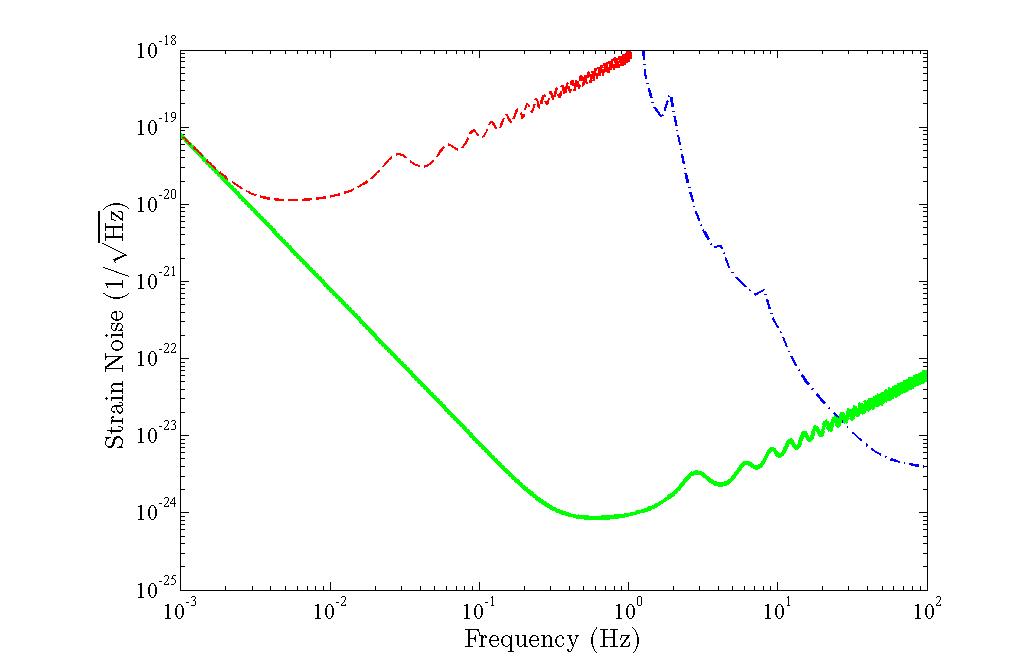 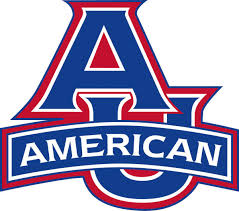 Ground-based Detectors
LIGO detectors in US
4 kilometer arm length
LIGO India likely as well
Advanced LIGO ready ~2016
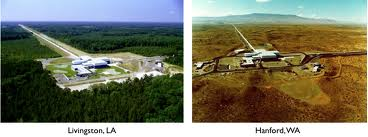 Virgo in Italy
Lower frequency
GEO in Germany
Squeezed light
KAGRA in Japan
Underground/Cooled
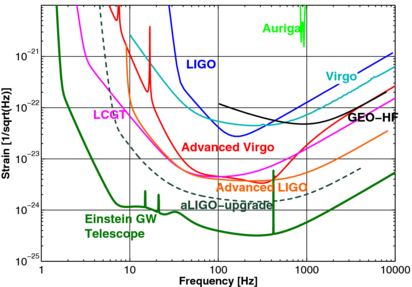 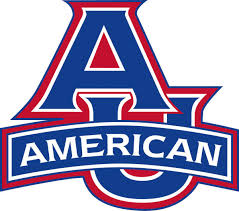 LIGO Sources
Sources for ground based detectors astronomical, rather than cosmological
Binary neutron stars and/or black holes
Supernova explosions of stars
Also looking for waves from Big Bang
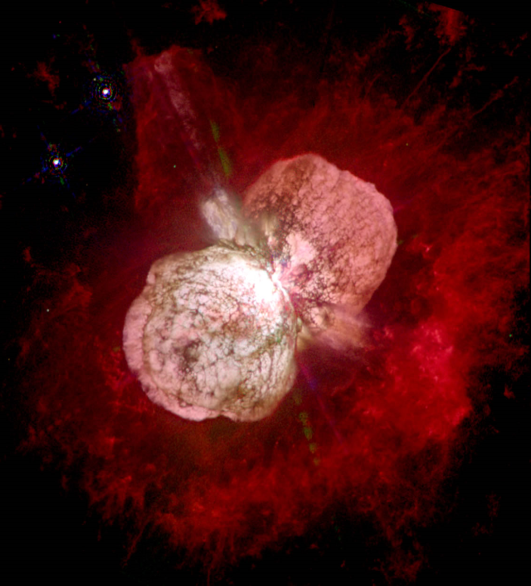 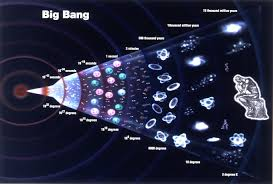 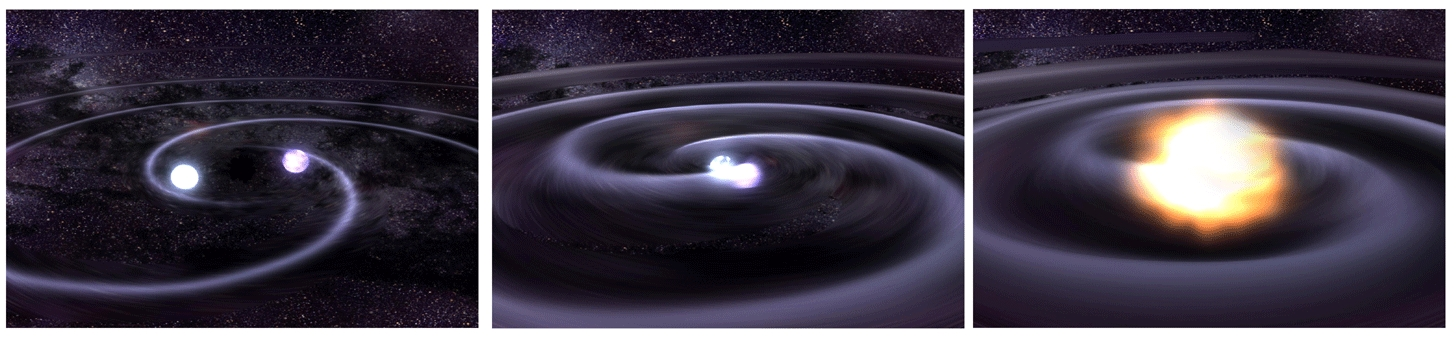 Eta Carinae Supernova
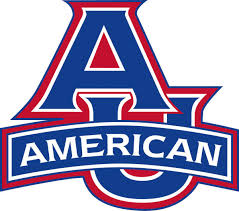 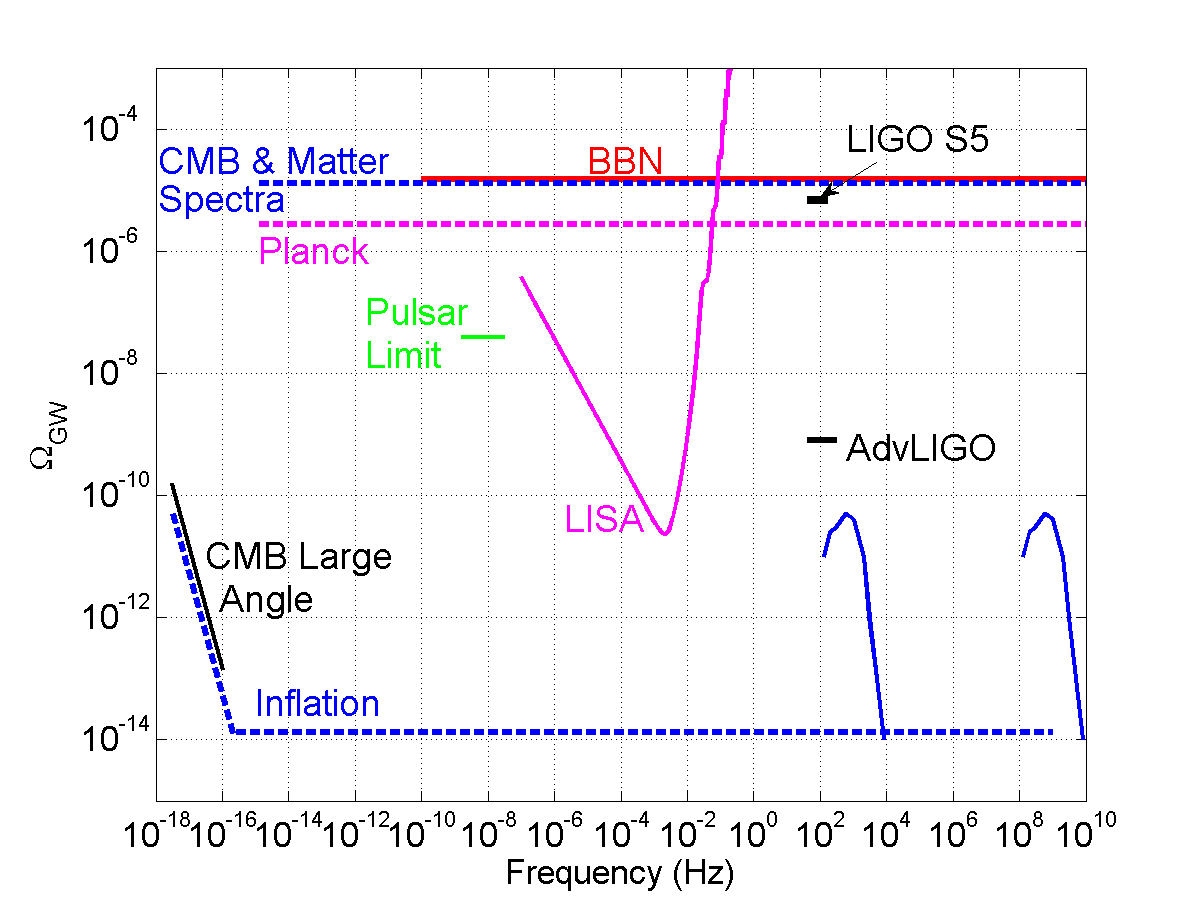 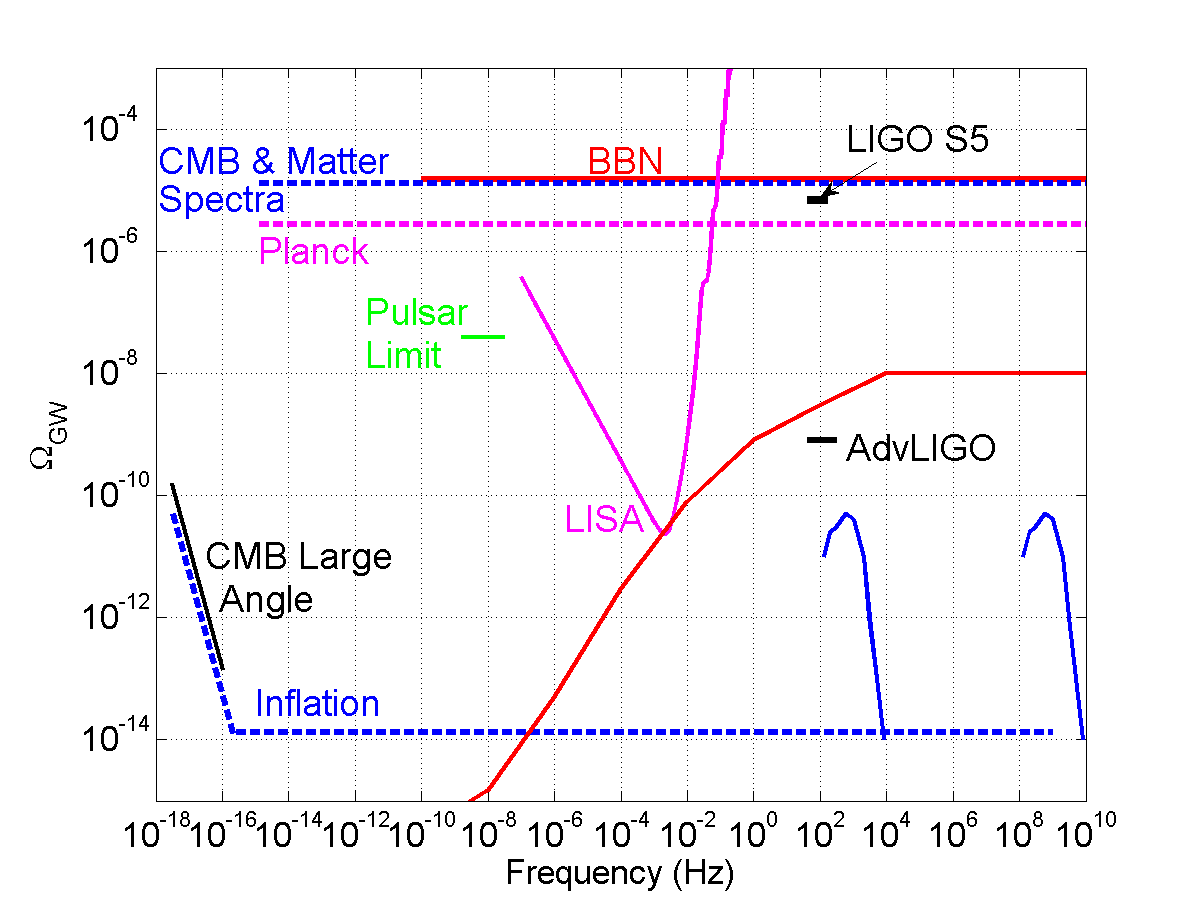 Other Models
Many different models of how to extrapolate CMB results to LIGO band
Preheating resonance
Peak from energy scale
Axion models
LIGO results crucial